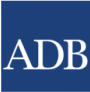 Activities (I)
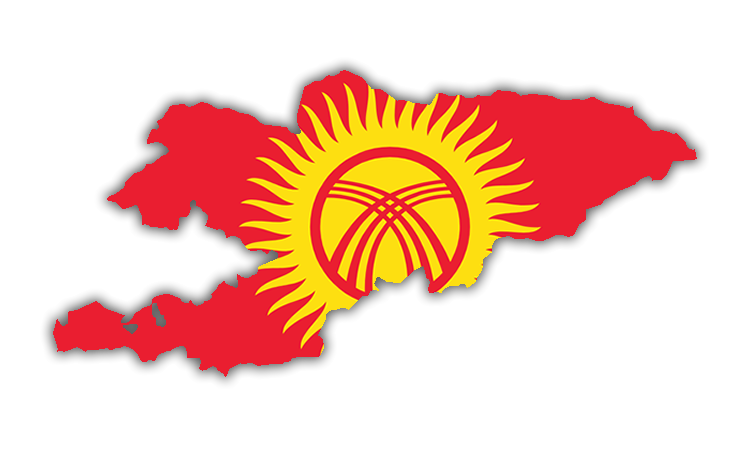 Based do the material carry out the following activities >

Identify the key elements of an e-commerce platform that your organization would require.
TA6618-Enabling a conducive environment for e-commerce
Module 1 - Overview of e-commerce digital technology, security, a landscape view
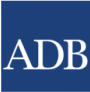 Activities (II)
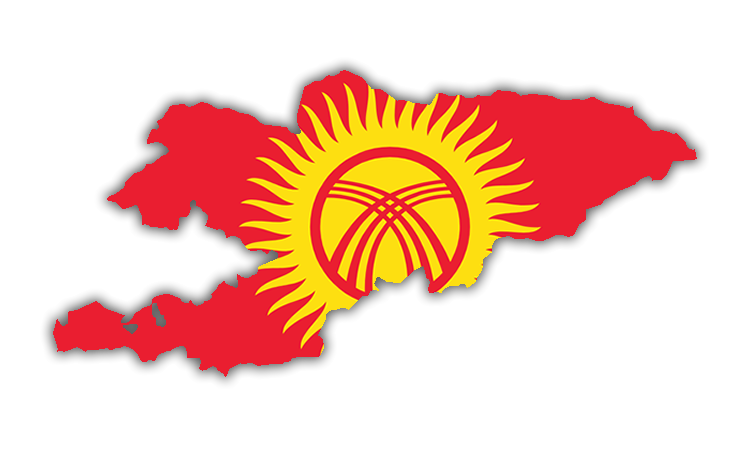 Identify a key platform or case study your organization would like to be or resemble.
TA6618-Enabling a conducive environment for e-commerce
Module 1 - Overview of e-commerce digital technology, security, a landscape view
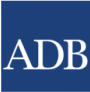 Activities (III)
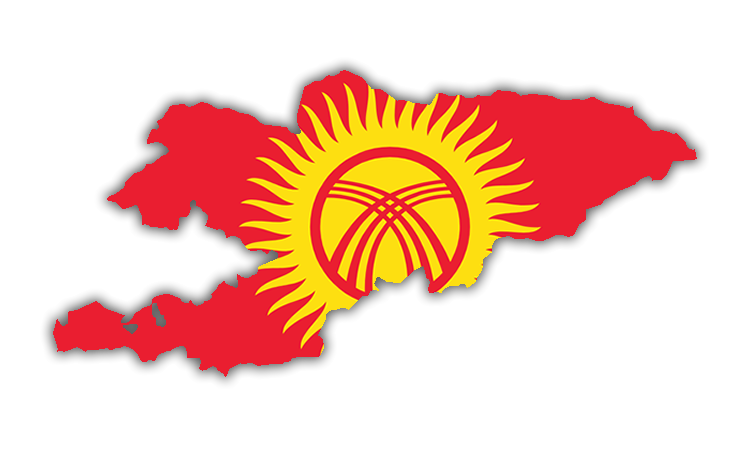 Identify in your business plan the core products you wish to develop and sell on your e-commerce platform.
TA6618-Enabling a conducive environment for e-commerce
Module 1 - Overview of e-commerce digital technology, security, a landscape view
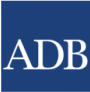 Activities (IV)
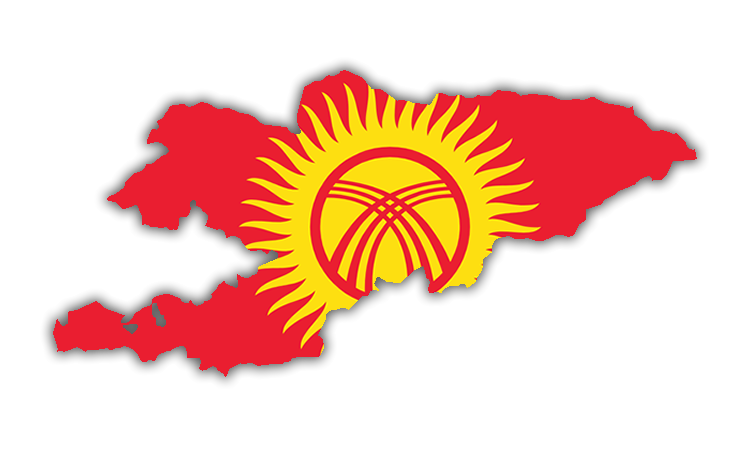 Document the previous activities as part of your venture plan so you work towards completing it over the modules.
TA6618-Enabling a conducive environment for e-commerce
Module 1 - Overview of e-commerce digital technology, security, a landscape view